Introduction to Information Security (정보보호 개론)
Chapter 1. Introduction
Prof. Kwangjo Kim
Lect. 1 : Introduction I
How it begins?
Can I survive this course ?
I will give this lecture in Korean
(Apologies)
2
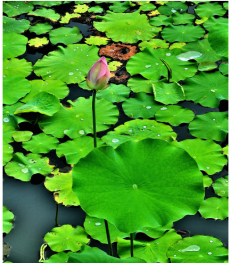 Overview(1/2)
Objective: This course introduces the fundamental understanding on information security to build for any secure system including classical, symmetric and asymmetric cryptosystem with mathematical background. We also deal with the cryptographic protocols and their applications. Experts in this area will give a special talk on hot issues in information security. After finishing this class, the students will be expected to understand the broad spectrum on information security and cryptography to execute advanced research.
Course Webpage
http://caislab.kaist.ac.kr/Lecture/data/2010/spring/cs448/
3
Overview(2/2)
Instructor: Prof. Kwangjo Kim
TA: Mr. Junhyun Yim (MS Student, junhyunv@kaist.ac.kr ,  HP:011-569-5460
          Mr. Made Harta Dwijaksara(MS Student@CAISLAB), made.harta@kaist.ac.kr, 010-2565-0485

Text: Handouts
References:
Wade Trappe, Lawrence C. Washington, “Introduction to Cryptography with Coding Theory”, 2nd Ed, 2005, Prentice Hall ISBN 0-13-186239-1
Richard A. Mollin, “An Introduction to Cryptography”, Chapman & Hall/CRC, 2001, ISBN 1-58488-127-5
3.    Mark Stamp, “Information Security: Principles and Practices”, 
       ISBN:978-0-471-73848-0, 2005 Oct. Wiley International
       http://as.wiley.com/WileyCDA/WileyTitle/productCd-0471738484.html
     (한국어 “정보보안 이론과 실제”, 안태남 등 번역), and many others.
Grading Policy: 
Midterm (35%), Final (35%), Quiz (10%), HW (10%), Attendance (10%)
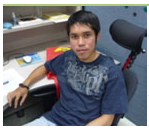 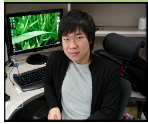 4
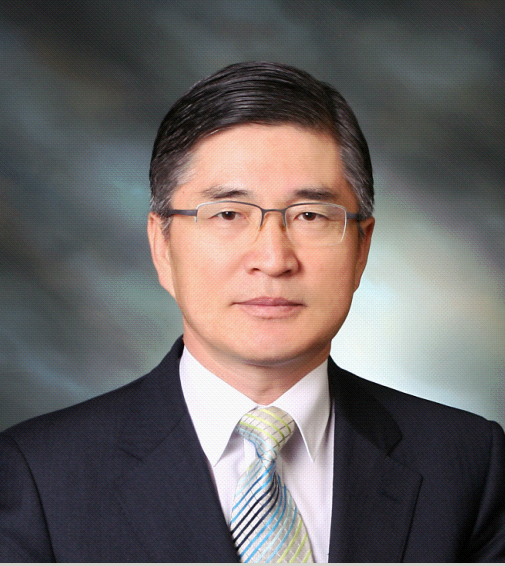 Prof. Kwangjo Kim
Academic History
BS (1981) and MS (1983)from EE@Yonsei Univ.  
Ph.D(1991) from EECS@Yokohama National University
Career
'79 ~ '97 : Section Head of Coding Tech. #1 in  ETRI 
'96 ~ '97 : Adjunct Professor at Computer Science Dept. in ChungNam  National Univ.
'99 ~ '00 : Visiting Professor at Univ. of Tokyo, Japan
'99 ~ ’05  : Director of IACR / Institute for IT-gifted Youth
'98 ~ ’09  : Professor / Dean of School of Engineering in ICU
'02            : 1000 World Leaders of Scientific Influence by ABI
’05 ~ ‘06 : Visiting Scholar at MIT/UCSD
‘09.1~’09.12: President of KIISC
’09.3 ~    :  Professor in CSD@ KAIST
Academic Activities
More than 100 Program Committee Members of Crypto and Security Conferences
Chairperson of Asiacrypt Steering Committee (‘05-’08)
More than 20 invited talks to international conferences
Awards
Presidential Citation (’09.9), Minister of NIS (‘09.12)
5
Schedule (1/2)
6
Schedule (2/2)
* Special Talks will be conducted on Malware and AV, Mobile Phone Security, Cyber Security, Security Policy, Smart Card Security, 
Secure E-passport, and Internet Banking Security.
7
History of Information Security (1/3)
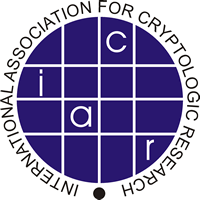 ‘81:IACR 창립 및 Crypto개최
‘82:EuroCrypt최초개최
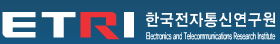 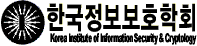 ‘91:AsiaCrypt최초개최
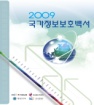 출처:2009년정보보호백서
Crypto’84@UCSB
E.Okamoto
G. Simmons
 (passed away)
A.Shamir
J.Quisquater
K. Kim
D. Chaum
R. Rivest
W. Diffie
D.Denning
T. Berson
History of Information Security (2/3)
Asiacrypt’96 국내최초개최
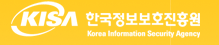 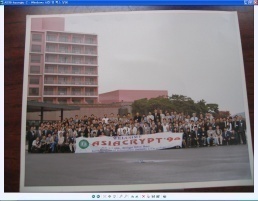 2000: AES 탄생
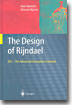 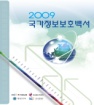 출처:2009년 정보보호백서
Crypto’97@UCSB
History of Information Security (3/3)
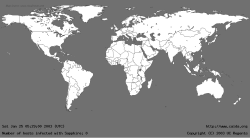 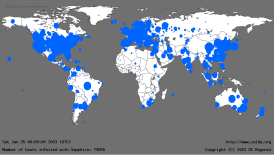 Asiacrypt’04 국내2회개최
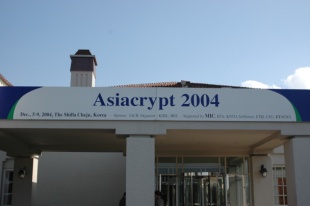 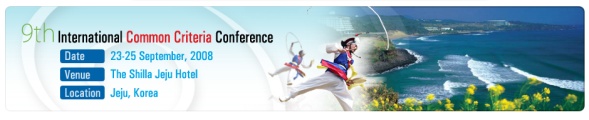 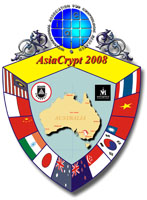 2009:  KISA와 KISIA의 재탄생, 77DDoS
출처:2009년정보보호백서
IT와 정보보호 기술의 변천
전용시스템
대형컴퓨터
C/S 형
PC,  인터넷
이동성과  Ubiquitous
사회, 경제, 개인의 
생활 기반
개인 사용자
이동성/유비쿼터스
정보 시스템의 역할
인터넷
IT  보안 기술 방향
전자 상거래
사회 기반 구조
PC
사옹자
중소 기업
안전하고 신뢰
있는 사회
효율적인 계산 환경
대 기업
전자 정부의
보안
시스템의 
신뢰성
전자상거래의 
네트워크 보안
은행, 교통 등  공공
국가  및 외교 보안
대규모 시스템의 
가용성
정부
사회 기반 구조의 
안전성
군사용 정보 보호
1950
2000